York County Stormwater BMP Tool
Colin Stief
Senior Applications Designer
Chesapeake Conservancy
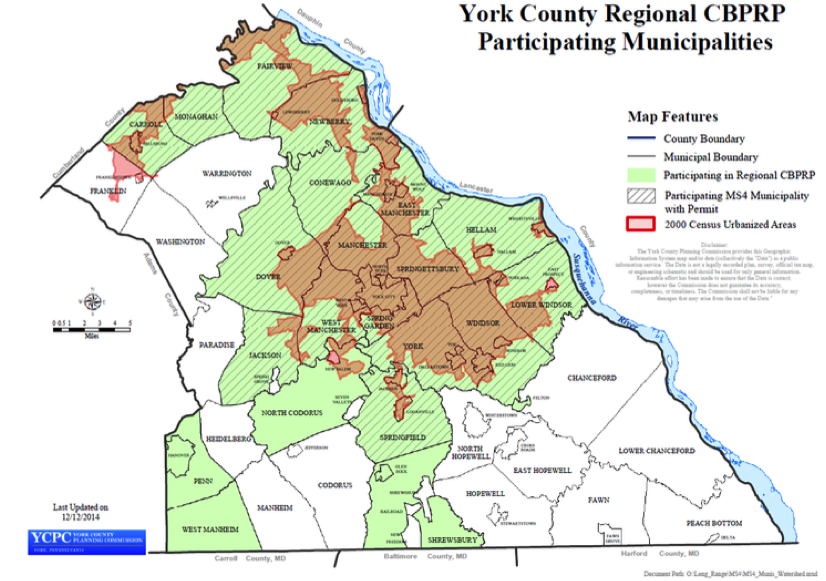 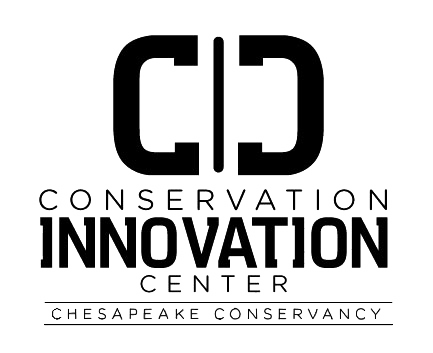 Technology for effective and science-based conservation

Data, analysis, tools

Training and support
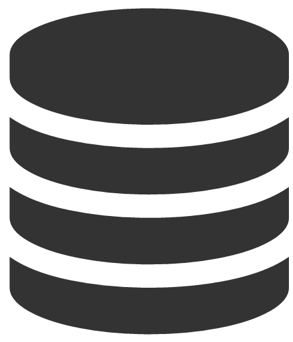 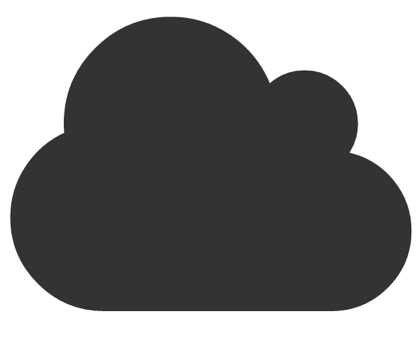 Web Applications
All sectors
Local, state, national
High-res Data
Land cover
Flow paths
High-res Data: Land cover
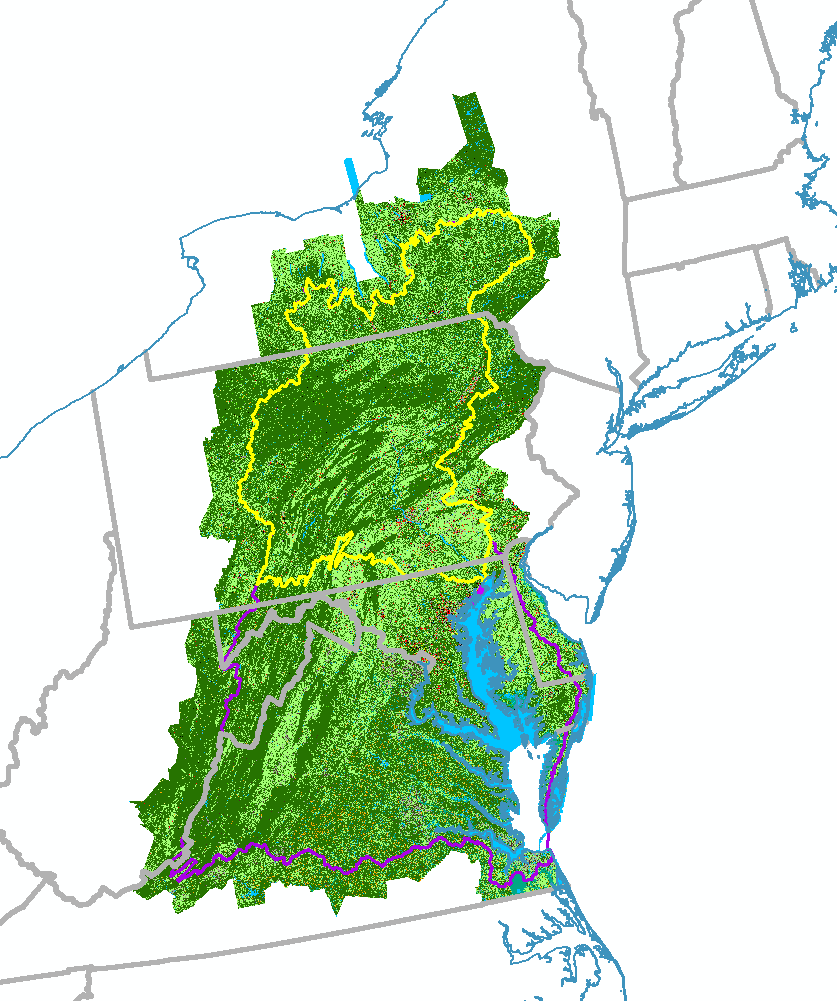 Freely available
1-meter resolution
100,000+ square miles
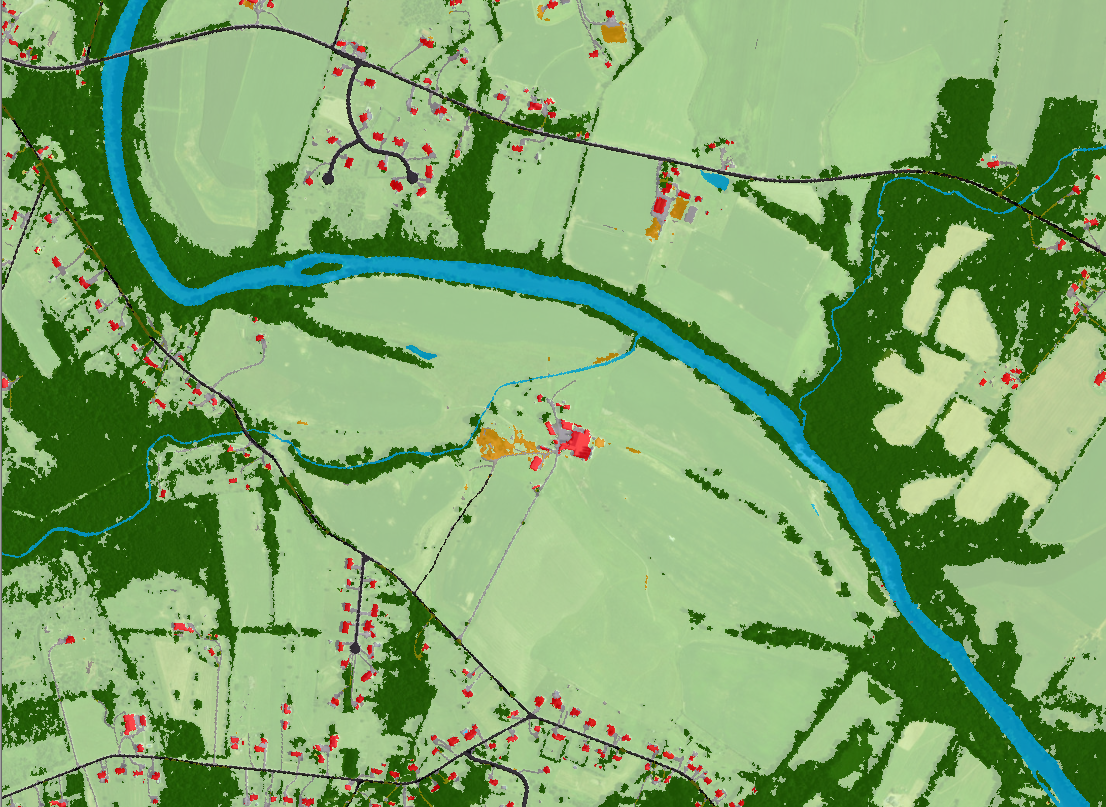 High-res Data: Flow paths
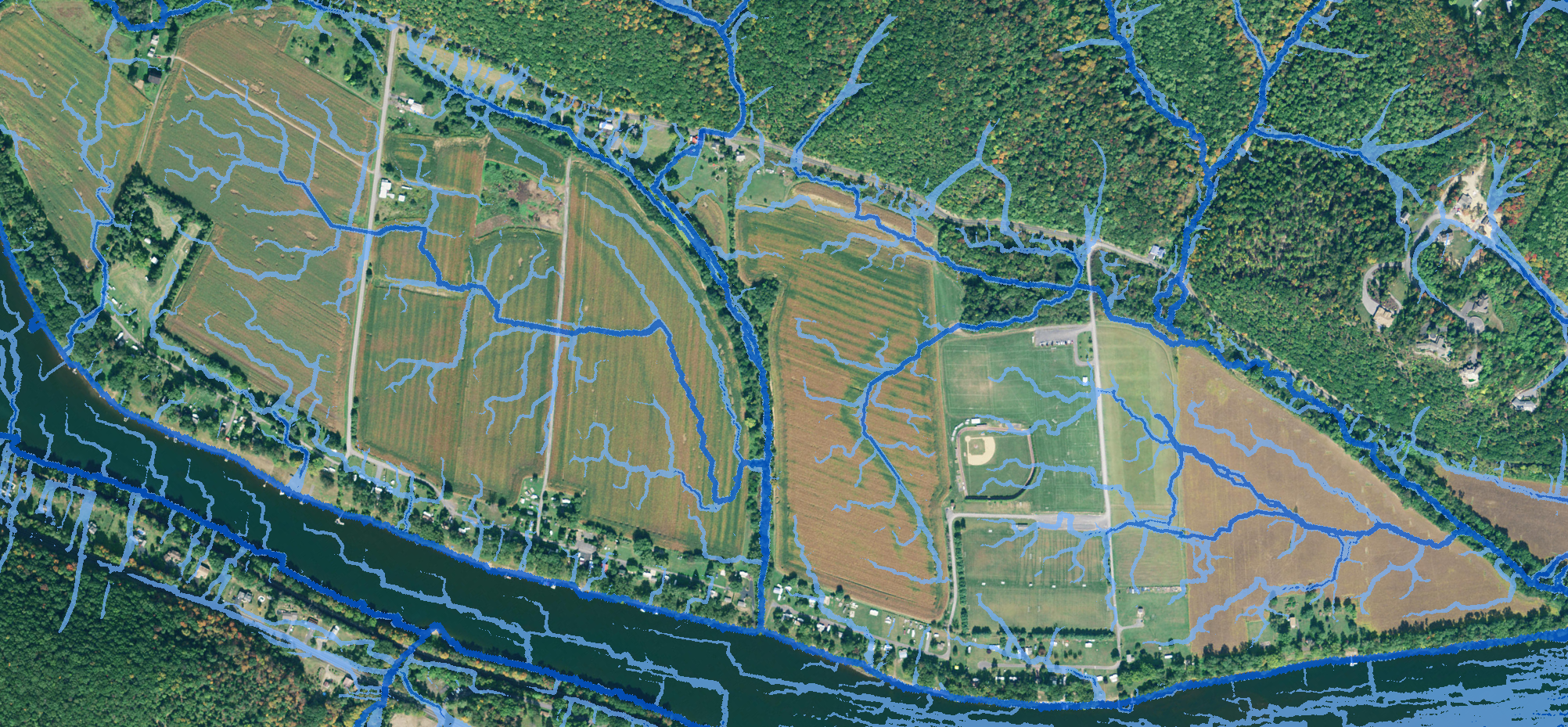 Outreach: Data workshops
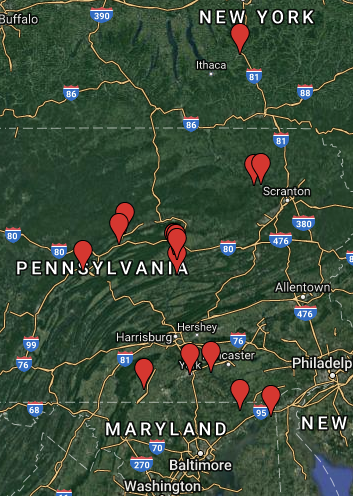 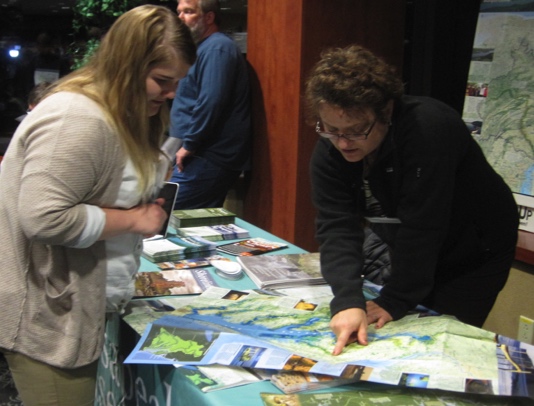 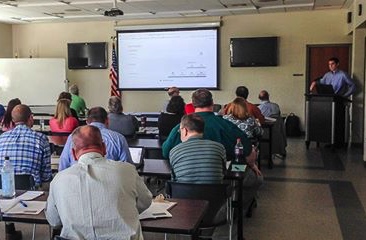 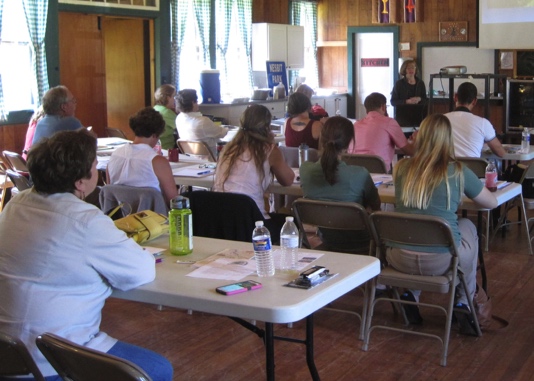 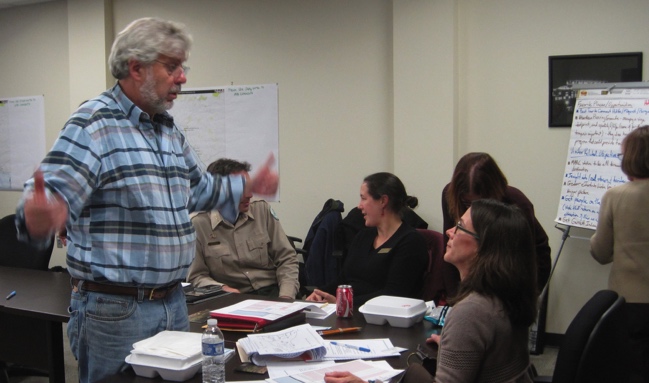 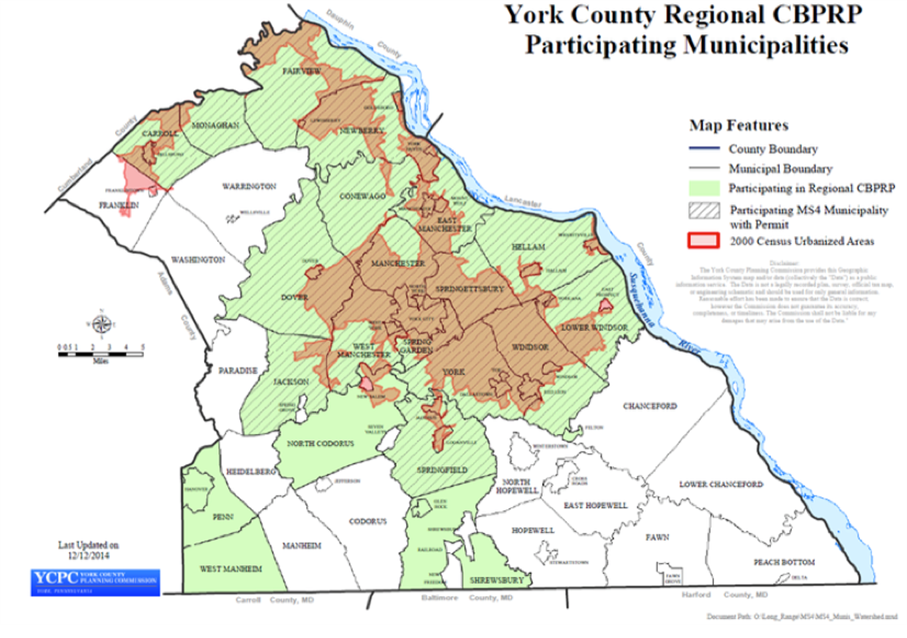 Over 40 MS4 regulated municipalities

Inconsistent reduction calculation

Reporting process outdated
York County Web Application
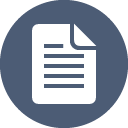 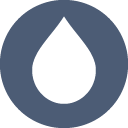 1. Site-level data
2. Reporting system
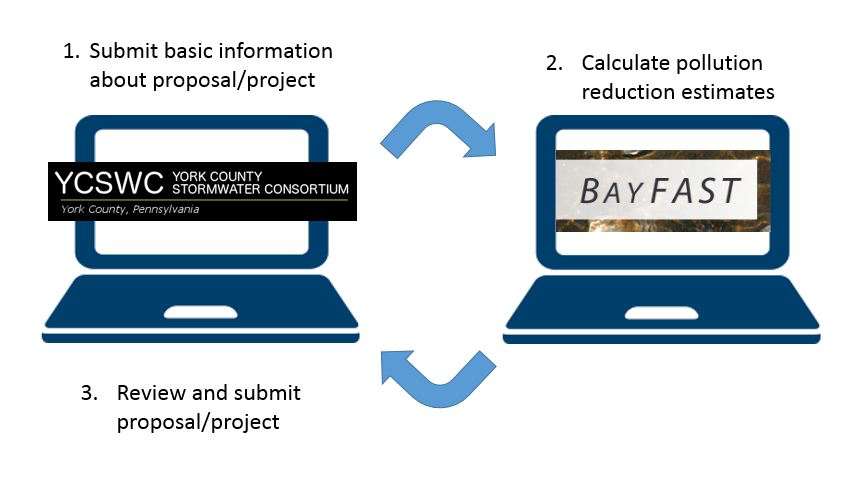 BayFAST reduction calculator
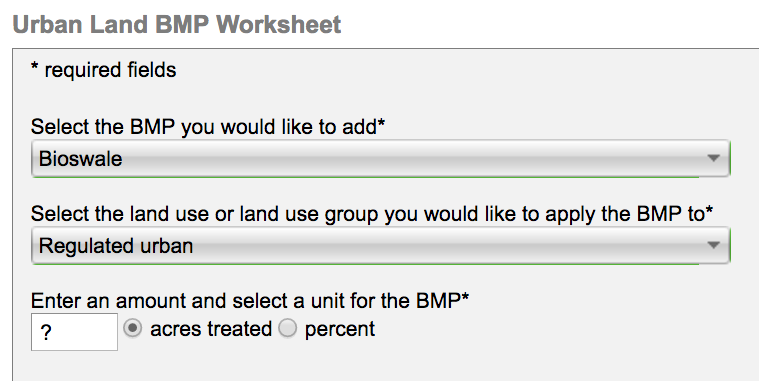 Land cover

“Treatment area”
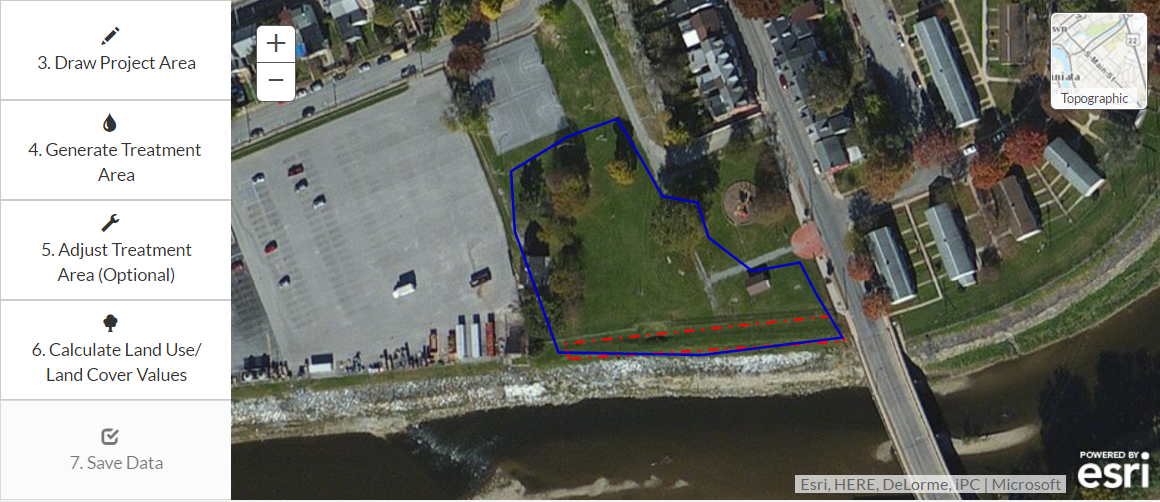 Treatment area
Project area
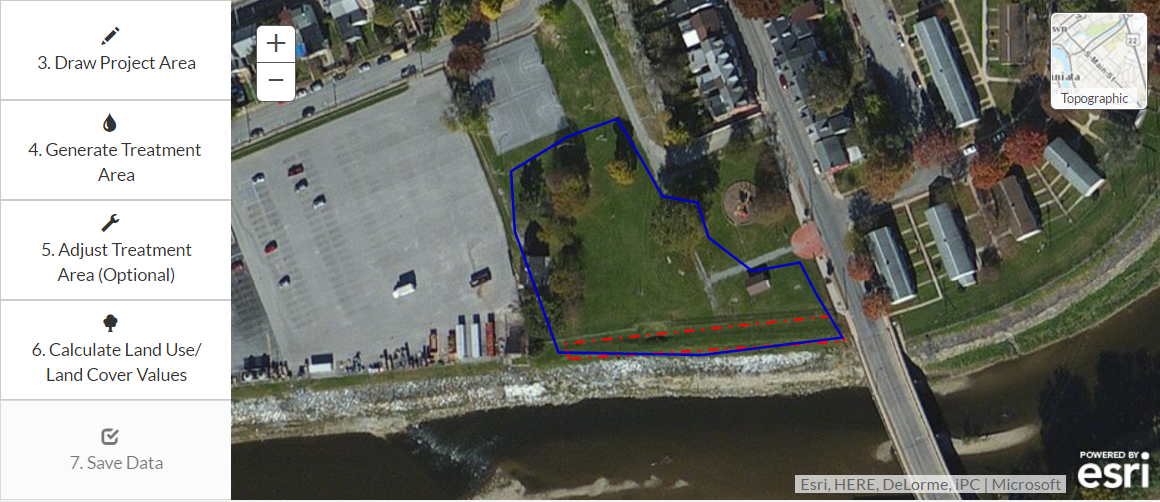 Treatment area
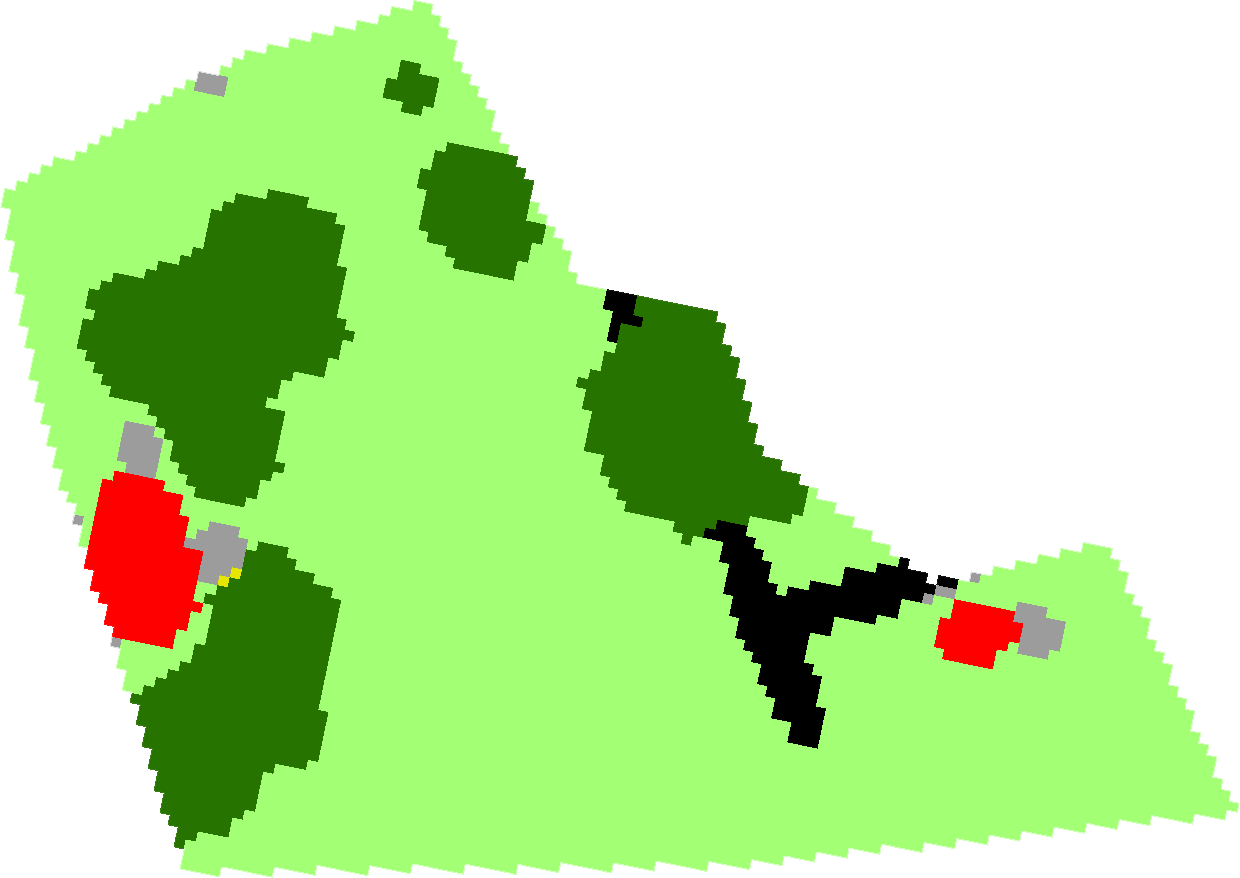 0.15 acres
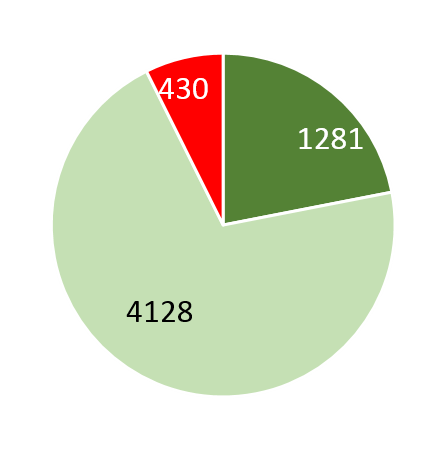 Project area
0.32 acres
1.02 acres
Web applications: BMP Tool
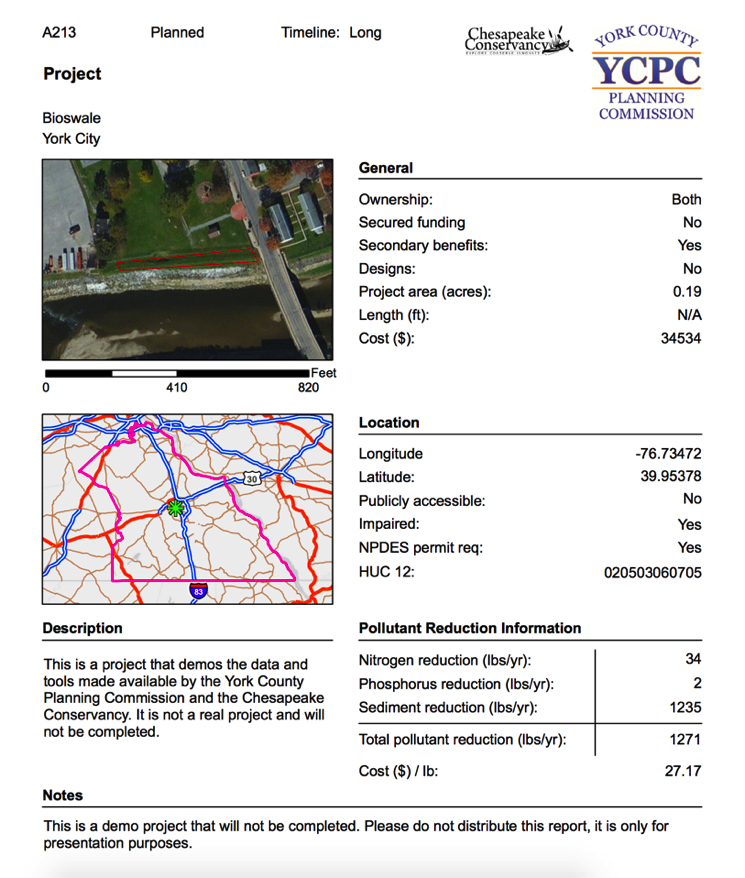 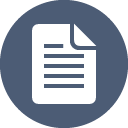 Estimated reductions and cost per lb
York County 
BMP Tool
Takeaways
Ownership over data/tools
Cost and time savings
Capacity building and institutional learning
Takeaways
Ownership over data/tools
Cost and time savings
Capacity building and institutional learning
“The first reporting cycle using the Chesapeake Conservancy’s web-based tool increased the efficiency of the reporting process. Reports were submitted more timely and the data could easily be downloaded into an excel spreadsheet for analysis and PA Department of Environmental Protection (DEP) reporting purposes”
Pam Shellenberger
York County Planning Commission Chief of Long Range Planning
Takeaways
Ownership over data/tools
Cost and time savings
Capacity building and institutional learning
Zoning & Planning Officer project comparison sheet
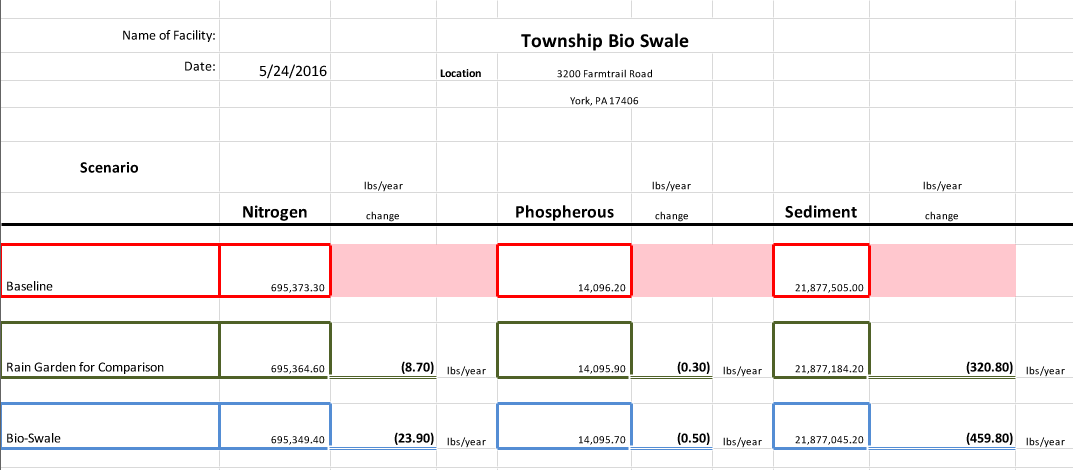 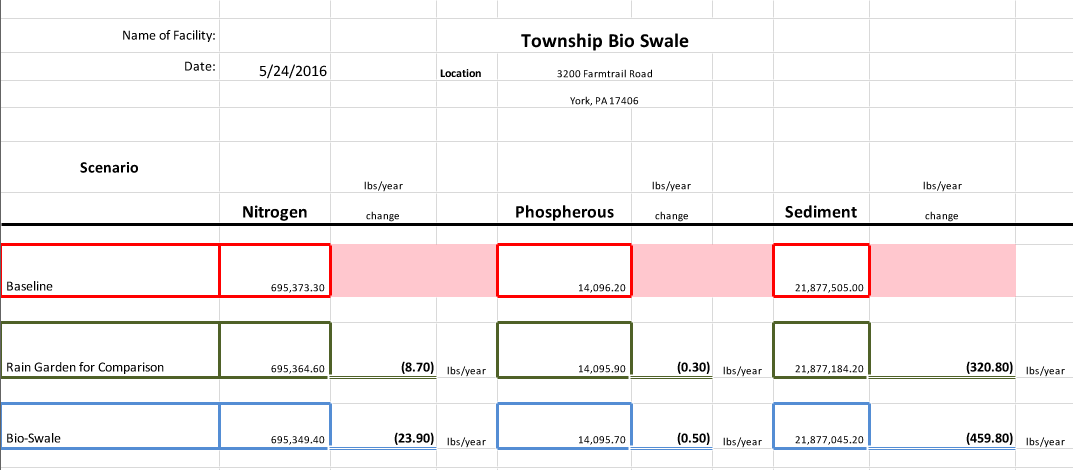 What was the cost of developing the tool?
about $20,000

Does this duplicate other tools?
Tools that do individual aspects... This uniquely combines (1) mapping analysis, (2) reduction estimates, and (3) project mgt. in an (4) easy to use, (5) all web-based platform
Will it work with reporting systems in other jurisdictions?
Not in current form… but it could

How would the cost be determined if other jurisdictions wanted to use it?
Dependent on data availability… more accessible data means less work... requirements gathering is essential
Questions?
Colin Stief
Senior Applications Designer
Chesapeake Conservancy

cstief@chesapeakeconservancy.org
(240) 762-1730